2018 YILI MALİ DESTEK PROGRAMLARI
SATIN ALMA EĞİTİMİ
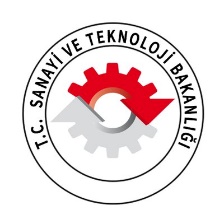 SUNUM İÇERİĞİ
Satın Alma için Genel Çerçeve
Satın Alma Usulleri
Satın Alma Sürecinin İzlenmesi ve Denetlenmesi
Önemli Uyarılar
İhale Dosyası
Satın Alma Nedir?
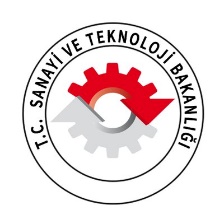 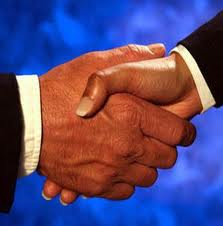 Satın alma;
mal alımı, hizmet temini ve yapım işlerinde;
İlgili kuruluşun proje hedeflerinin ve amaçlarının detaylı bir şekilde açıklanması
Rekabette adillik, doğruluk ve şeffaflığın sağlanması 
Ekonomiklik ve paranın en etkin kullanımının sağlanması
hususlarının dikkate alınarak ihtiyaç duyulan alımların zamanında gerçekleştirilmesi işlemidir.
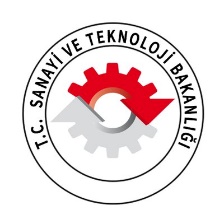 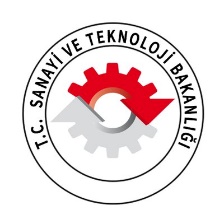 ÖNEMLİ
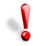 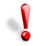 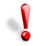 Satın alma faaliyetlerinde, yararlanıcılar için belirlenmiş olan kurallara uyulmaması halinde, gerçekleştirilen alımlar uygun maliyet olarak değerlendirilmez ve yapılmış olan harcamalar destek bütçesinden karşılanamaz. 

Diğer taraftan, yararlanıcılara sağlanan mali destekten yanlış, kurallara uymayan veya usulsüz harcama yapıldığının sonradan tespit edilmesi durumunda ise verilen destek yasal faizi ile birlikte yararlanıcıdan geri alınır.
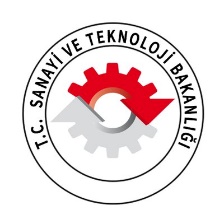 ÖNEMLİ
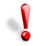 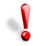 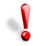 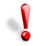 Harcama ve satın alma belgelerinin tamamının yetkili makamlarca gerekli incelemelerden geçirilecektir; bu sebeple, kayıtların sağlıklı bir şekilde tutulması ve ilgili tüm belgelerin muhafaza edilmesi gerekmektedir.

Detaylar, kanun veya yönetmelikte, sözleşme ekinde, Proje Uygulama Rehberinde, Satın Alma Rehberinde veya başka bir yerde yazılı olabilir. Yararlanıcılar, bu kuralları öğrenmek ve uygulamakla mükelleftirler.
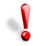 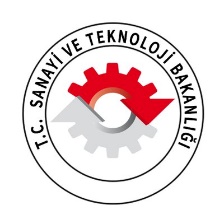 Genel Satın Alma İlkeleri
Geriye dönük ihale yapılmaması
Ayrım gözetmeme
Adil rekabet
Yeterli şartnamelerin hazırlanması
Etkin duyuru
Yeterli süre tanınması
Uygun objektif kriterlerin kullanımı
Kayıtların tutulması
Standart Belgelerin Kullanılması
[Speaker Notes: 1.Sözleşmeler, imza tarihinden itibaren yürürlüğe girer. Sözleşmeler veya sözleşme değişiklikleri hiçbir durumda geriye doğru (yani faaliyetler/uygulamalar yapıldıktan sonra) ihale edilemez. Diğer bir ifadeyle, sözleşmenin veya zeyilnamenin imza edilmesinden önce hiçbir ödeme yapılamaz ve mal veya hizmet sağlanamaz.
2.Teklifin maliyet etkinliği ve önerdiği kalite dışında herhangi bir temelde ayrım yapılamaz.
3.Bütün isteklilere kazanabilecekleri tekliflerle gelebilmeleri için eşit bilgi, fırsat ve ortam sağlanmalıdır.
4.
5. Rekabet koşullarını sağlayacak şekilde çok sayıda potansiyel istekliye ulaştırılması gerekmektedir.
6. Potansiyel isteklilere başarılı teklif hazırlayabilmeleri için işin niteliğine göre yeterli zaman verilmelidir.
7. Değerlendirme kriterlerinin belirlenmesinde tarafsızlık ve ihtiyaçlara uygunluk kriterlerinin karşılanması gerekir.
8. Satın alma faaliyetleri kapsamında gerçekleştirilen tüm yazışmalar, raporlar, faturalar ve ilgili diğer mali belgeler kayıt altına alınmalı ve son ödeme tarihinden itibaren en az 5 yıl saklanmalıdır.
9. Yararlanıcılar, ihalelerde ve sözleşmelerde satın alma faaliyetleri için hazırlanmış standart belge ve formları kullanmalıdırlar.]
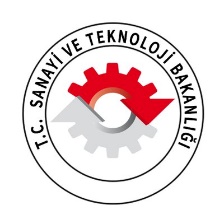 Harcama Usul Ve Esasları Kanunla Belirlenmemiş Yararlanıcılar için
Sözleşme Makamı olarak gerçekleştirecekleri mal alımı, hizmet alımı ve yapım işleri satın almalarında uygulayacakları satın alma usulleri şunlardır:
Doğrudan Temin Usulü: Yaklaşık maliyeti 67.613 TL’ den düşük olan her türlü alımlar (2018 yılı için)
Pazarlık Usulü: Yaklaşık maliyeti 67.613 – 338.104 TL arasında olan alımlar (2018 yılı için)
Açık İhale Usulü: Yaklaşık maliyeti 338.104 TL’den büyük olan alımlar (2018 yılı için)
Açık İhale Usulü
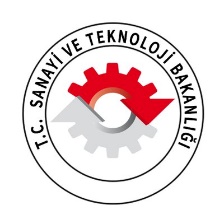 Açık İhale Usulü tüm isteklilerin teklif verebildiği bir usul olduğundan mali destek yararlanıcılarının uygulayacakları temel ihale usulüdür. 

Yaklaşık maliyeti 338.104 TL’ den büyük olan alımlar, açık ihale usulü ile gerçekleştirilmek zorundadır.

Açık ihale usulü ile yapılacak olan alımlarda ihale ilanları, ihale açılış tarihinden en az 20 gün önce yayınlanmalıdır.
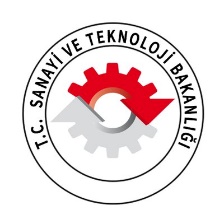 Açık İhale Usulü Süreci
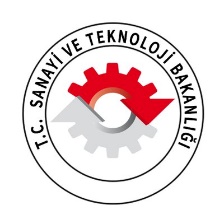 1. Adım : İhtiyaçların belirlenmesi  / Teknik Şartnamenin (İş Tanımı) ve İhale Dosyasının hazırlanması, Değerlendirme Komitesinin oluşturulması
Teknik şartnamenin Hazırlanması
        
        Belli bir marka, model, patent, menşei, kaynak veya ürün belirtilemez ve belirli bir marka veya modele yönelik, rekabeti kısıtlayacak şekilde özellik ve tanımlamalara yer verilemez. 

Şartname hazırlandıktan sonra ihale dosyası oluşturulacaktır.

Teklifin değerlendirilmesi için değerlendirme komitesi oluşturulur.
[Speaker Notes: Mal Alımı ve Hizmet Alımı ihalelerinde, birisi başkan ve hepsi eşit oy hakkına sahip olmak üzere en az üç kişiden, Yapım İşleri ihalelerinde ise en az beş kişiden oluşan bir Değerlendirme Komitesi tayin edilmelidir. 
Değerlendirme komitesinin her bir üyesi yararlanıcı tarafından, gerçekleştirilen ihale konusu iş ile ilgili bilgi ve tecrübeye sahip kişiler arasından ismen atanmalıdır. Değerlendirme komitesi üyeleri, teklifler üzerinde bilinçli bir değerlendirme yapmak için gerekli teknik ve idari kapasiteye sahip olmalıdır.]
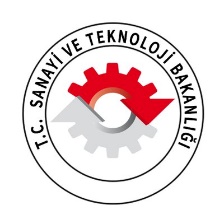 2. Adım : İhale duyurusunun ulusal basında, yararlanıcının ve Ajans’ın internet sayfasında duyurulması
İhale ilanları ihale açılış tarihinden en az 20 gün önce yayınlanmalıdır.
450.806 TL’yi geçen alımlarda ulusal gazetelerde ilanı zorunludur.
İlan metni Ajansın sitesinde yayınlanmak üzere, ihale dosyası ile beraber e-posta ile gönderilir, (varsa) yararlanıcının internet sayfasında da yayınlanır.
İlan yapıldıktan sonra zorunlu durumlar haricinde değişiklik yapılmaması esastır. Değişiklik yapılması zorunlu olursa, bunu gerektiren sebep ve zorunluluklar bir tutanakla tespit edilerek önceki ilânlar geçersiz sayılır ve iş yeniden aynı şekilde ilân olunur.
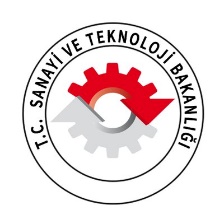 3. Adım: Tekliflerin yazılı olarak alınması
Teklifler belirtilen yer ve saatte kayıt altına alınır. Karşılığında isteklilere Teklif Alındı Belgesi (SR EK-6) verilir.
4. Adım: Tekliflerin değerlendirilmesi
Teklifler kayıt sırasına göre açılıp öncelikle idari uygunluk tablosu kullanılarak (SR Ek-3, Bölüm C, İdari Uygunluk Değerlendirme Tablosu)  değerlendirilir.

Daha sonra tekliflerin teknik ve mali değerlendirilmelerine geçilir. Bu değerlendirme süresi tekliflerin açıldığı tarihten itibaren 15 iş gününü geçemez.
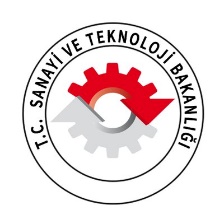 4. Adım: Tekliflerin değerlendirilmesi
Mal Alımı ve Yapım İşi ihalelerinde, İhalenin verilmesinde tek kriter fiyattır. İhale teknik şartnameye uyan teklifler arasında en düşük fiyat veren istekliye verilir.

Hizmet alımı ihalelerinde teklifler değerlendirilirken “Satın Alma Rehberi”nde detayları verildiği şekliyle teknik puanlama yapılması gerekmektedir.
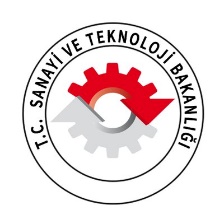 5. Adım : İhalenin verilmesi / seçilmeyenlerin bilgilendirilmesi
İhaleyi kazanan istekli en geç 5 gün içinde sözleşmeyi imzalamak için davet edilir. Tebliğ tarihinden itibaren 7 gün içinde de gerekli belgelerin hazır olması gereklidir. Sözleşme imzalandıktan sonra 10 gün içinde seçilmeyen istekliler yazılı olarak bilgilendirilir. Ayrıca ihale sonuçlarını kendi internet sitenizde yayımlanmalı ve ajans internet sitesinde yayımlanması için ajansa iletilmeli.
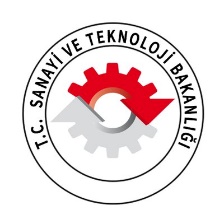 6. Adım : Sözleşmenin uygulanması
Sözleşme imzalandıktan sonra yüklenicinin yükümlülükleri çerçevesinde uygulamayı yönetme ve izleme gerçekleştirilmelidir.

 Sözleşme Makamı olarak, satın alma faaliyetlerinden kaynaklanan ve projenin uygulanmasını etkileyen gecikmeler sizin sorumluluğunuzdadır.
Pazarlık Usulü
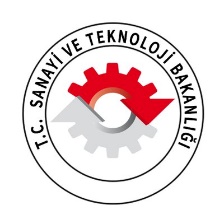 Pazarlık usulü, ihtiyaç duyulan alımın sağlayıcısı olabilecek en az 5 adayın belirlenmesinden sonra bu adaylara teklif sunmak üzere yazılı davetiye gönderildiği usuldür.
Özellikleri nedeniyle belli isteklilere yaptırılmasında yarar görülen özgün işlerde uygulanır. Ancak Açık İhale ile kıyaslandığında daha karmaşık bir sürece sahip olduğundan zorunlu kalmadıkça önerilmeyen bir usuldür.
Yaklaşık maliyeti 67.613 – 338.104 TL arasında olan alımlarda bu usul kullanılabilir.
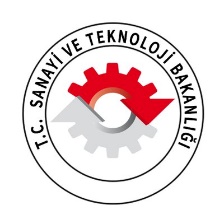 Pazarlık Usulü Süreci
Doğrudan Temin
Doğrudan temin, Sözleşme Makamının isteklilerle mali ve teknik unsurları görüşerek, fatura veya geçerli harcama belgeleri karşılığında ihtiyaçlarını doğrudan temin edilebildiği usuldür. 
Yaklaşık maliyeti 67.613 TL den küçük olan alımlarda piyasa araştırması yapılarak doğrudan temin yoluna gidilebilir. Kamu kaynağının harcanmasında piyasa araştırması büyük önem arz etmektedir. Yapılan piyasa araştırması proforma faturalar, görüşme tutanakları veya internet ortamından tespit edilen fiyat, görüntü ve tarih kayıtları ile desteklenmelidir.
Alınacak mal-hizmet-inşaat işi için temel özelliklerin satın alma yapılmadan önce tespit edilmesi gerekli görüldüğü taktirde teknik şartnamenin hazırlanması zorunludur.
Kayıtların Tutulması
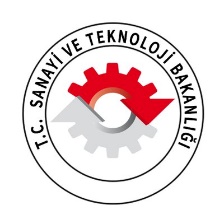 Ajans tarafından sağlanan mali destekler kapsamında gerçekleştirilecek tüm satın alma faaliyetleri yararlanıcı tarafından kayıt altına alınmalı ve gerek ajans ve gerekse diğer ilgili kurumlarca yapılacak denetimlerde yetkili kişilerin incelemesine açık tutulmalıdır.

Satın alma faaliyetleri kapsamında gerçekleştirilen tüm yazışmalar, raporlar, faturalar ve ilgili diğer mali belgeler sağlıklı bir şekilde kayıt altına alınmalı ve mali destek kapsamındaki son ödeme tarihinden itibaren en az 5 yıl süreyle saklanması temin edilmelidir.
Satın Alma Süreçlerinin İzlenmesi
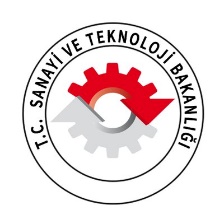 Satın alma sürecinin her aşaması kayıt altına alınacak ve ilgili tüm belgeler Sözleşme Makamınca oluşturulacak bir ihale işlem dosyasında muhafaza edilecektir.

Bu dosyada;
Yaklaşık maliyete ilişkin hesap cetveli, ihale dosyası, ilân metinleri, adaylar veya istekliler tarafından sunulan başvurular veya teklifler ve diğer belgeler, Değerlendirme Komitesi tutanak ve kararları gibi ihale süreci ile ilgili bütün belgeler ve yazışmalar bulunur.

SATIN ALMA SÜRECİNİN İPTALİ
İhale usullerinin başarısız olduğunda, ihale ilan edildikten sonra projenin teknik ve mali verileri köklü bir değişikliğe uğramış ise, mücbir sebeplerin sözleşmenin işleyişini sürdürülemeyecek hale getirmesiyle, tekliflerin mevcut mali kaynakları aşması durumunda ve usulsüzlüklerin ortaya çıkması durumunda satın alma süreci iptal edilebilir.
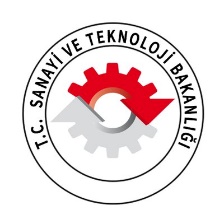 Özel Durumlar
Satın Alma Rehberinde yer almayan hususlar için 4734 sayılı Kamu İhale Kanunu ve ilgili mevzuat hükümleri kıyasen uygulanabilir.

Bir projenin hazırlanmasına katılan herhangi bir uzman ya da firma, satın alma veya ihale hazırlıklarına yönelik işlerden hariç tutulmalıdır.

Uygulanacak ihale usulünü değiştirmek ve parasal limitleri aşmak amacıyla, bütünlük arz eden işler suni bir şekilde kısımlara ayrılarak ihale edilemez.

Satın alma sürecinde yaşanacak gecikmeler projenin zamanında tamamlanmasını tehdit ettiğini unutmayınız.

Belli bir marka, model, patent, menşei, kaynak veya ürün belirtilemez ve belirli bir marka veya modele yönelik özellik ve tanımlamalara yer verilemez.
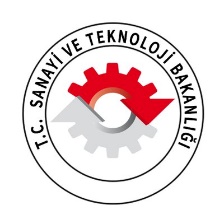 ÖNEMLİ
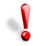 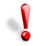 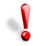 Aşağıdaki durumlarda izleme uzmanı, erken uyarı/usulsüzlük raporu hazırlar:
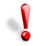 Satın alma dokümanlarında belirtilen özel bir kalemin doğrulanamaması
Malzemenin ikinci el olduğu şüphesi
Malzemenin seri numaralarının değiştirildiğine dair şüphe
Herhangi bir başka sahtecilik teşebbüsü
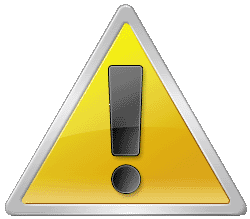 İHALE DOSYASI
İhale Dosyası Nelerden Oluşur?
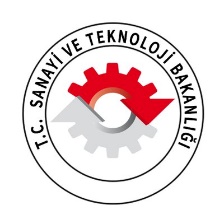 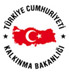 Madde 6- İhale dosyasının kapsamı:

Bölüm A: İsteklilere Talimatlar
Bölüm B: Taslak Sözleşme (Özel Koşullar) ve Ekleri
Söz.Ek-1: Genel Koşullar
Söz.Ek-2: Teknik Şartname 
Söz.Ek-3: Teknik Teklif (Hizmet Alımlarında Organizasyon ve Metodoloji ve Kilit Uzmanların Özgeçmişleri)
Söz.Ek-4: Mali Teklif (Bütçe Dökümü)
Söz.Ek-5:  Teklif Sunum Formu ve Diğer Standart Formlar
İsteklinin beyanı
Mali Kimlik Formu
Ortak Girişimler/Konsorsiyum Hakkında Bilgi
Ortağı olduğu veya hissedarı bulunduğu tüzel kişiliklere ilişkin beyanname
Diğer Ekler
Bölüm-A) İsteklilere Talimatlar
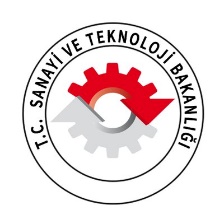 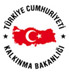 İhaleye katılacak olan isteklilerin bu kısımda belirtilen niteliklere haiz olmaları ve tekliflerini talimatlara uygun olarak hazırlayarak sunmaları zorunludur.

Madde 7  İhaleye katılabilmek için gerekli belgeler:
İsteklilerin ihaleye katılabilmeleri için aşağıda sayılan belgeleri teklifleri kapsamında sunmaları gerekir:
a) Mevzuatı gereği kayıtlı olduğu Ticaret ve/veya Sanayi Odası veya Meslek Odası Belgesi;
b) Teklif vermeye yetkili olduğunu gösteren imza beyannamesi veya imza sirküleri;
c) Şekli ve içeriği bu belgede belirlenen "Teklif Sunum Formu" ve bu belgenin ekleri olan "Beyanname" ile "Mali Kimlik Formu",
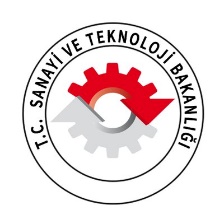 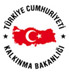 Bölüm-A) İsteklilere Talimatlar
Bu belgenin 26. maddesinde tanımlanan geçici teminat,
Vekâleten ihaleye katılma halinde, istekli adına katılan kişinin ihaleye katılmaya ilişkin noter tasdikli vekâletnamesi ile noter tasdikli imza beyannamesi,
İsteklinin iş ortaklığı olması halinde iş ortaklığı beyannamesi ile konsorsiyumların da teklif verebilecekleri öngörülmüş ise, isteklinin konsorsiyum olması halinde konsorsiyum beyannamesi, 
Ortağı olduğu veya hissedarı bulunduğu tüzel kişiliklere ilişkin beyanname
Sözleşme Makamı tarafından ihalenin niteliğine göre belirlenecek ekonomik ve mali yeterliğe ilişkin belgeler, 
Sözleşme Makamı tarafından belirlenecek mesleki ve teknik yeterliğe ilişkin belgeler,
Teknik ve Mali Teklif,
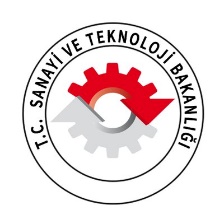 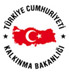 Bölüm-A) İsteklilere Talimatlar
Madde 8: İhalenin yabancı isteklilere açıklığını sözleşme makamı belirler.

Madde 12: Tekliflerin hazırlanması ve sunulması ile ilgili bütün masraflar isteklilere aittir. Sözleşme makamı, ihalenin seyrine ve sonucuna bakılmaksızın, isteklinin üstlendiği bu masraflardan dolayı hiçbir şekilde sorumlu tutulamaz.

Madde 15: Sözleşme Makamının gerekli gördüğü veya ihale dosyasında yer alan belgelerde ihalenin yapılmasına engel olan ve düzeltilmesi mümkün bulunmayan hususların bulunduğunun tespit edildiği hallerde, ihale saatinden önce ihale iptal edilebilir.
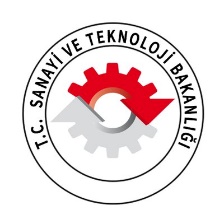 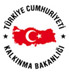 Bölüm-A) İsteklilere Talimatlar
Madde 17: İhale konusu alımın/işin tamamı veya bir kısmı alt yüklenicilere (taşeronlara) yaptırılamaz.

Madde 19: Teklifler ve ekleri Türkçe olarak hazırlanacak ve sunulacaktır.

Madde 20: Teklif ve ödemelerde geçerli para birimi TL’dir. Teklifler, KDV HARİÇ verilmelidir.

Madde 21: Sözleşme Makamı Tarafından gerçekleştirilecek ihalelerde, lotlar halinde ihaleye çıkılmamış ise, işin tamamı için teklif sunulacak olup kısmi teklifler kabul edilmeyecektir.
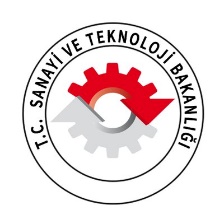 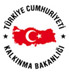 Bölüm-A) İsteklilere Talimatlar
Madde 23: Teklif Mektubu ve geçici teminat da dâhil olmak üzere ihaleye katılabilme şartı olarak bu Şartname ile istenilen bütün belgeler bir zarfa veya pakete konulur. Zarfın üzerine isteklinin adı, soyadı veya ticaret unvanı, tebligata esas açık adresi, teklifin hangi işe ait olduğu ve ihaleyi yapan Sözleşme Makamının açık adresi yazılır. 

Madde 25: Tekliflerin geçerlilik süresi, ihale tarihinden itibaren en az 60 takvim günü olmalıdır. Bu süreden daha kısa süreyle geçerli olduğu belirtilen teklif mektupları değerlendirmeye alınmayacaktır. 

Madde 26: Bu ihalede geçici teminat zorunludur. İstekliler teklif ettikleri bedelin %3’ünden az olmamak üzere kendi belirleyecekleri tutarda geçici teminat vereceklerdir.
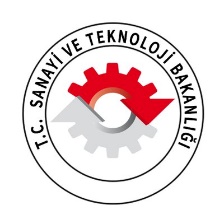 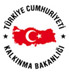 Sözleşme Ek-1 Genel Koşullar
Genel Koşullar hiçbir şekilde değiştirilemez. Değişiklik yapılması gereken maddeler Özel Koşullarda verilir. Özel Koşulların Genel Koşullara göre hukuksal önceliği vardır.
Sözleşme Ek-1 Genel Koşullar
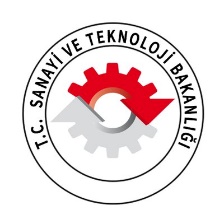 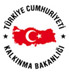 Genel koşullar 8 ana başlıktan oluşmaktadır:

Başlangıç Hükümleri
Sözleşme Makamının Yükümlülükleri
Yüklenicinin Yükümlülükleri
Sözleşmenin İfa Edilmesi
Ödemeler ve Borç Tutarlarının Tahsili
Sözleşmenin İhlali ve Fesih
İhtilafların Halli
Hüküm Bulunmayan Haller
Sözleşme Ek-2 Teknik Şartname (İş Tanımı)
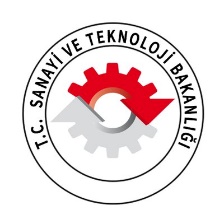 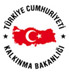 Teknik şartnamenin amacı:
Yürütülecek proje kapsamında gerçekleştirilecek faaliyetleri ve yapılacak işleri net bir şekilde tanımlamak,
Teklif verme aşamasında yüklenicilere verecekleri teklifin mahiyeti hakkında bilgi vermek,
Teklifçileri yönlendirmek ve proje uygulaması esnasında yüklenicinin başvuracağı referansı olarak hizmet etmektir.

 Teknik şartname, ihale dosyasına dahil edilir ve ihale sonucunda imzalanan sözleşmenin ayrılmaz bir parçası olur.
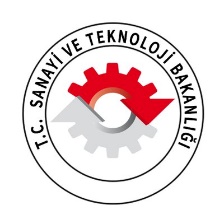 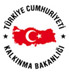 Diğer Sözleşme Ekleri
Söz.Ek-3: Teknik Teklif
Söz.Ek-4: Mali Teklif
Söz.Ek-5:  Teklif Sunum Formu ve Diğer Standart Formlar
İsteklinin beyanı
Mali Kimlik Formu
Ortak Girişimler/Konsorsiyum Hakkında Bilgi
Ortağı olduğu veya hissedarı bulunduğu tüzel kişiliklere ilişkin beyanname
Diğer Ekler
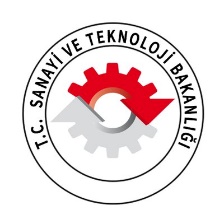 İhale Öncesi Hazırlıklar:

Değerlendirme Komitesi Tayini
Yaklaşık Maliyet Formu Düzenlenmesi
İhale İlanı
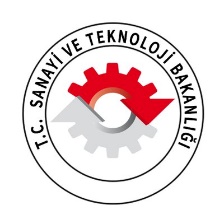 İhalenin 1. Oturumu:

Alınan Teklifler
Zarf Kontrolü
Belge Kontrolü
İdari Uygunluk Değerlendirmesi
Mali Tekliflerin Açılması

İhalenin 2. Oturumu:

Teknik Uygunluk Değerlendirmesi
Değerlendirme Sonuç Raporu
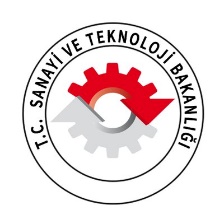 İhale Sonrası:

İhale Sonucu İlanı
Seçilmeyen İsteklilere Mektup
Sözleşmeye Davet
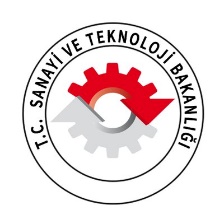 ?
SORU-CEVAP
TEŞEKKÜR EDERİZ…